Residence Permit
Mandatory ! If you stay for more than 3 months in Switzerland

Contact : Office cantonal de la population et des migrations - OCPM

Deadline to apply : 1 weeks from your date of arrival in Switzerland

State your final address in Geneva. Your permit will be sent there

For swiss mobility, please fill in Form A
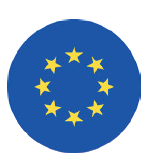 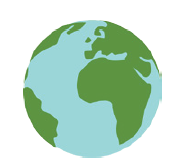 Residence permit / World
Residence permit / EU citizens
Documents to be sent to the OCPM:
E Form and attachments
Copy of our passport
1 passport photo (first and last name towards)
Copy of your Academic Exchange  Office Statement
Proof of financial means
If you have an appointment scheduled at the OCPM : go in person with:
Copy of E Forms and attachments
Copy of your passport + take the original
Copy of the Academic Exchange Office Statement
UNIGE student card
Cost ≅ CHF 250.-. 
If you do not have an appointment yet : mail your Form E and its attachments to the OCPM.
If needed – ask for a “Attestation de séjour” at the OCPM (CHF 25.-)
If you are living in France: 

	You don’t need to apply for a Swiss residence 	permit. 
      
	      World citizens : please contact the French 	authorities to get a residence permit


If you are living in the canton de Vaud: 

     	Contact the Population Office of the commune 	where you are living to get your residence 	permit.
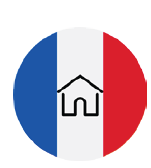 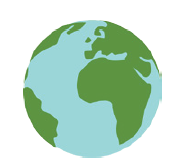 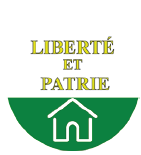 How to fill the Form E
Section 1: Type of request
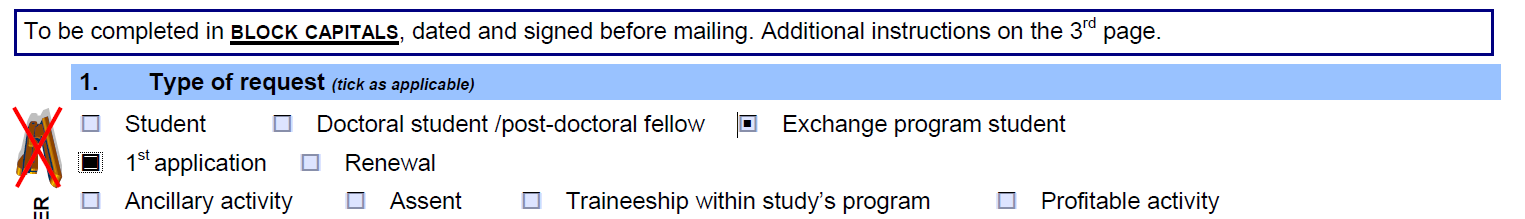 Exchange program student

1st application
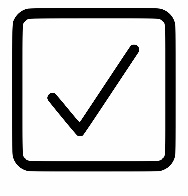 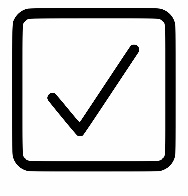 How to fill the Form E
Section 2 : Beneficiary
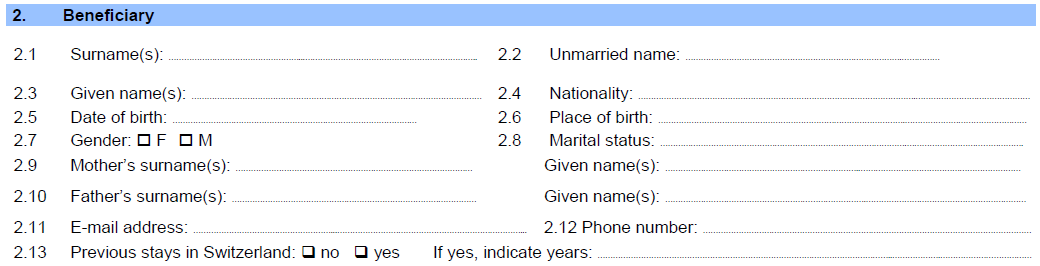 Please enter your personal information here
How to fill the Form E
Sections 3 and 4 : Spouse / partner / Children
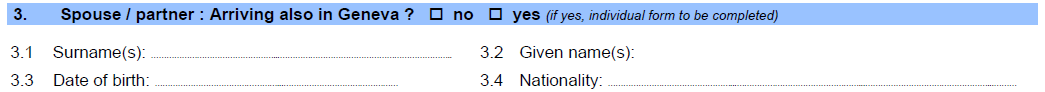 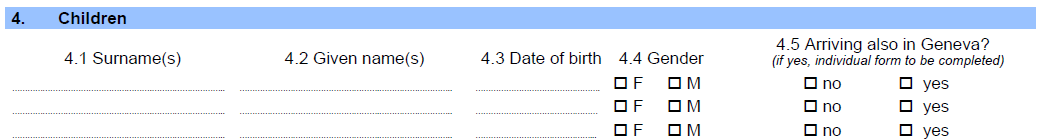 You DON’T have to fill these sections if you came alone in Geneva
How to fill the Form E
Section 5 : Address abroad
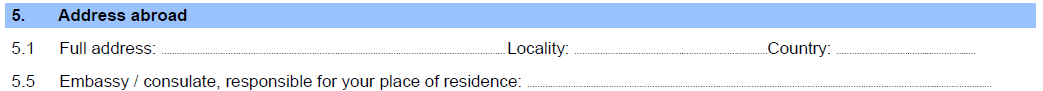 Enter your home address in your country of origin
How to fill the Form E
Section 6 (1st part): Address in Geneva
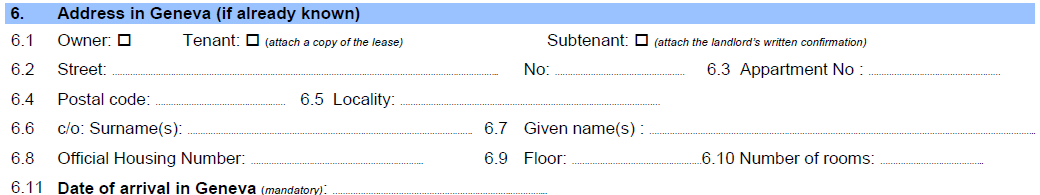 6.1.         Tenant = if you rent a room/appartment to a landlord    
	     Subtenant = if you rent a room from a tenant
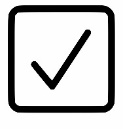 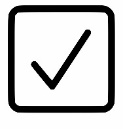 How to fill the Form E
Section 6 (2nd part): Address in Geneva
6.2. Enter the street and the number of your building

6.3. Enter the number of your room or appartment

6.4. and 6.5. Enter the postal code and the locality (ex. 1202, Geneva)

6.6. and 6.7. If your name is NOT indicated on the mailbox, please enter the name indicated on the mailbox that you will use to receive your mail. If your name is on the mailbox, please do not answer 6.6. and 6.7.

6.8. – 6.10. No need to answer

6.11. MANDATORY : Enter your date of arrival in Geneva
How to fill the Form E
Section 7 (1st part) : Study program
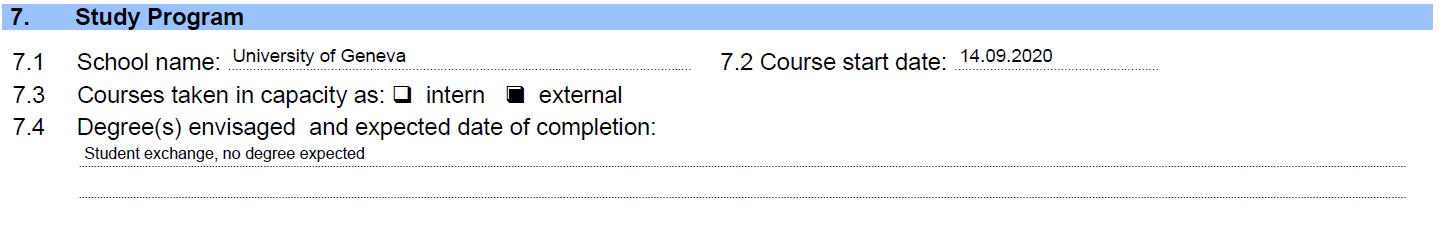 7.1. Please write: « University of Geneva »

7.2. Please write: « 14.09.2020 »

7.3.         External

7.4. Please write: « Student exchange, no degree expected »
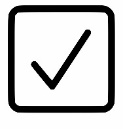 How to fill the Form E
Section 7 (2nd part) : Study program
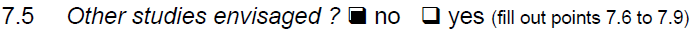 7.5.        No  

7.6. – 7.10. No need to answer
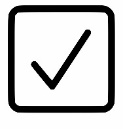 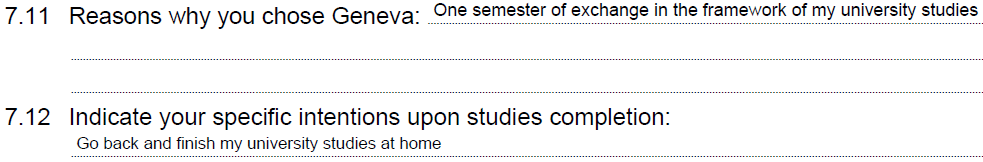 7.11. Please write: « One semester (or year if applicable) of exchange in the framework of my university studies »

7.12. Please write: « Go back and finish my university studies at home »
How to fill the Form E
Section 8 : Criminal Record
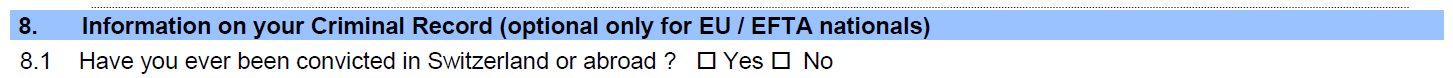 8.1. This question is :

For EU / EFTA citizens : Optional

For Extra-EU/EFTA citizens : Mandatory
How to fill the Form E
Section 9 (1st part) : Financial guarantees
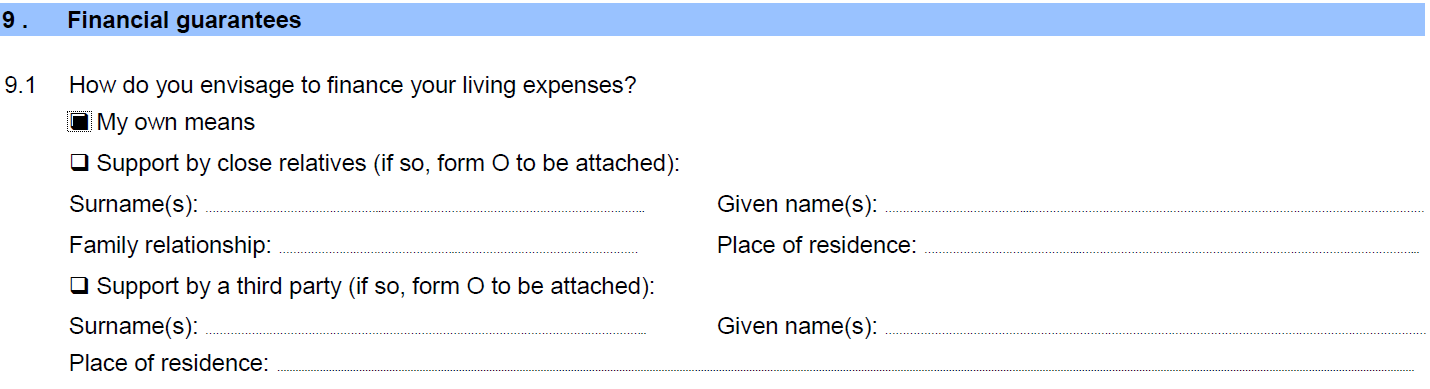 9.1.        My own means (No need to fill the form O if you checked “my own means”)

The 2 other options are for students who receive financial aid from family/third party living in Switzerland.
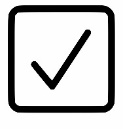 How to fill the Form E
Section 9 (2nd part) : Financial guarantees
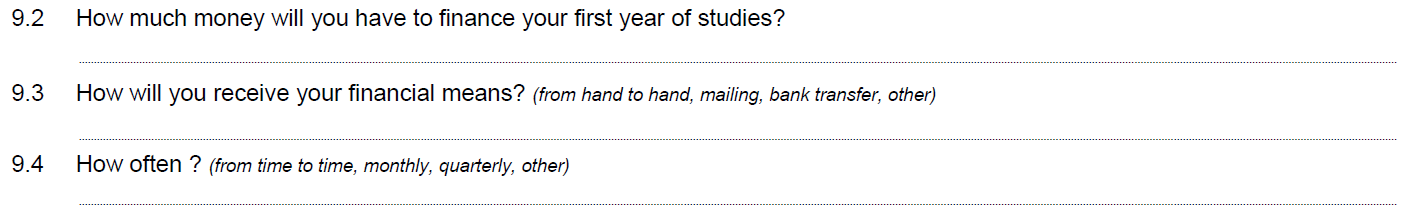 9.2. You have to write the total amount of money you will be receiving during your stay :

Scholarship + allowance money + other = Total to write in your form

9.3. You can write more than one way of receiving your financial aid. 

9.4. You can write more than one answer, for example:
Once for the payment of my scholarship 
Monthly bank transfers for my allowance money from my parents
How to fill the Form E
Sections 10 - 11 : Other activities on the territory
You DON’T have to fill these sections, unless you:

Are in Switzerland for an internship
Have another profitable activity on the territory
Finally…
Date and sign your form. 
For EU/EFTA citizens send with attachments to: 
Office cantonal de la population et des migrationsService étrangersCase postale 26521211 Genève 2